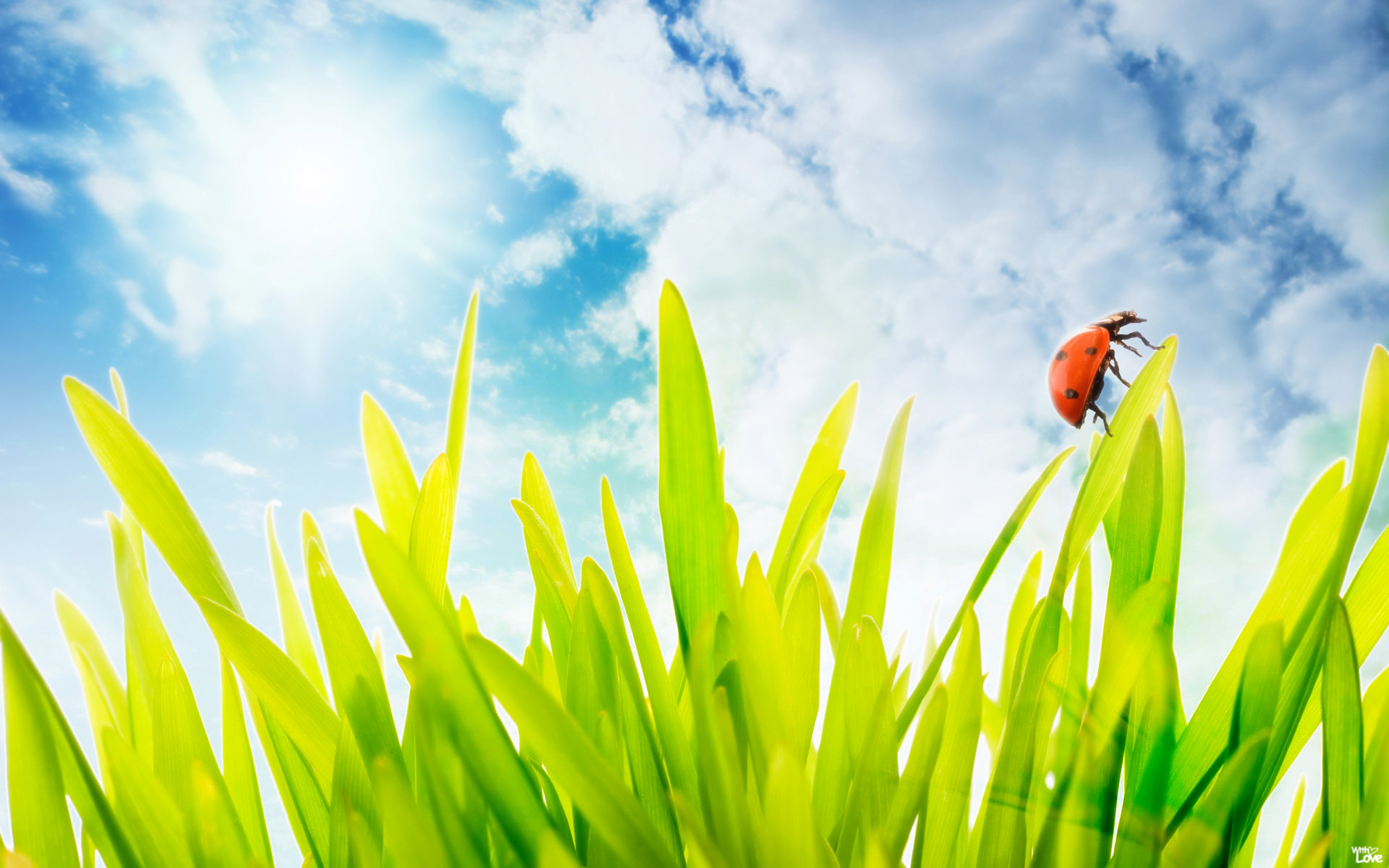 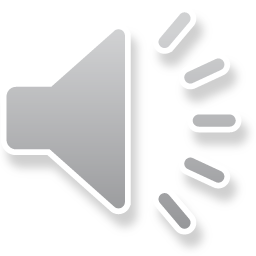 Лето.
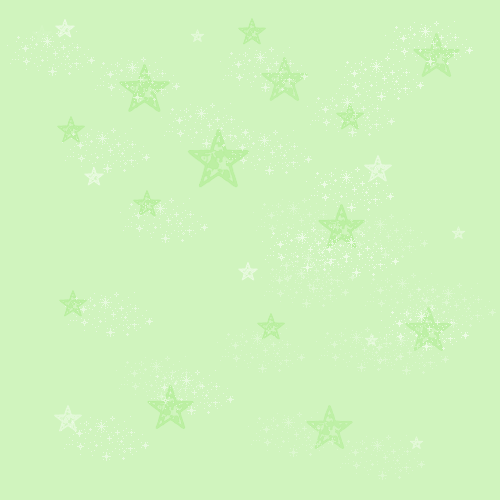 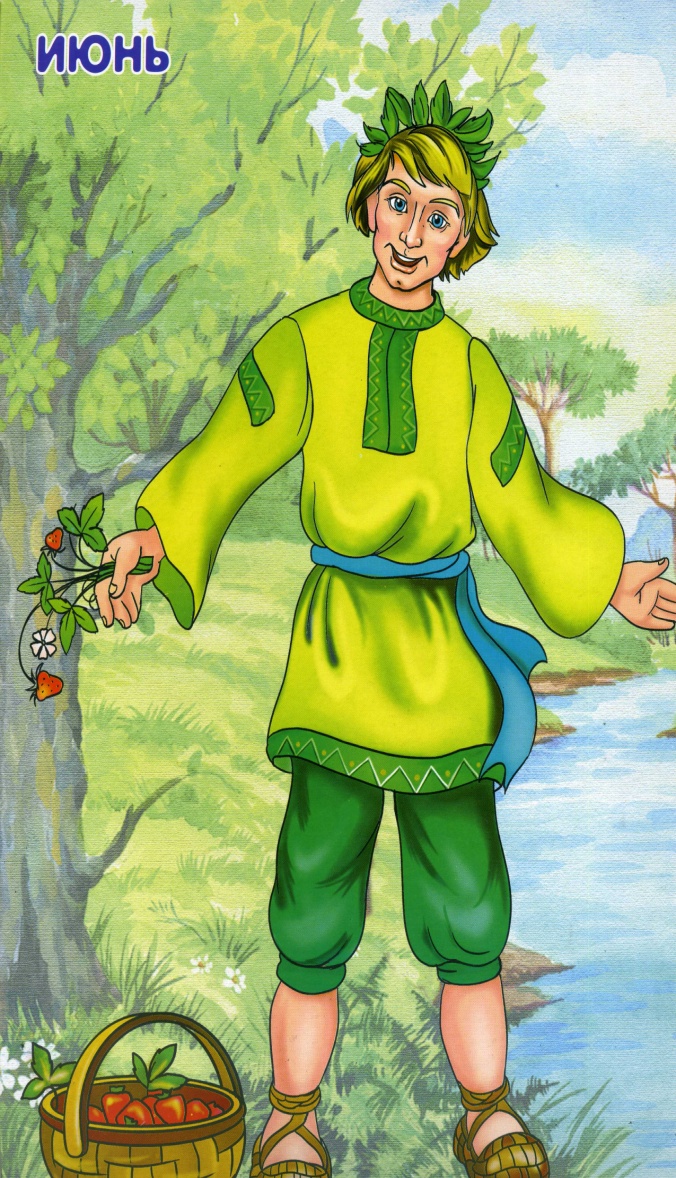 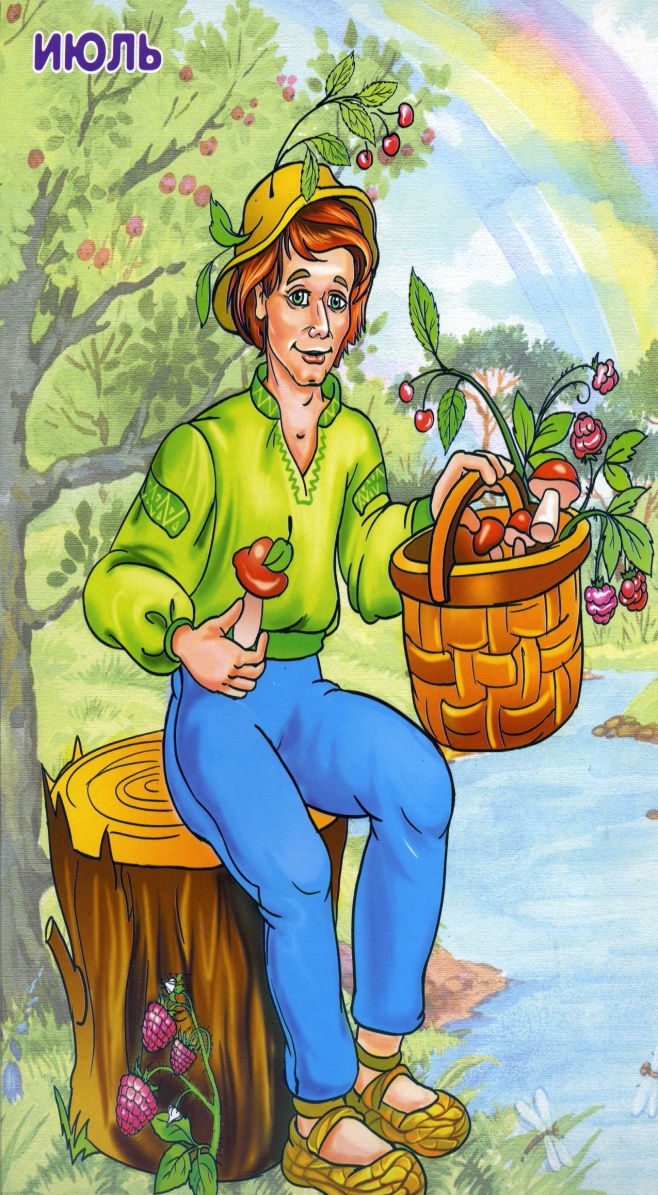 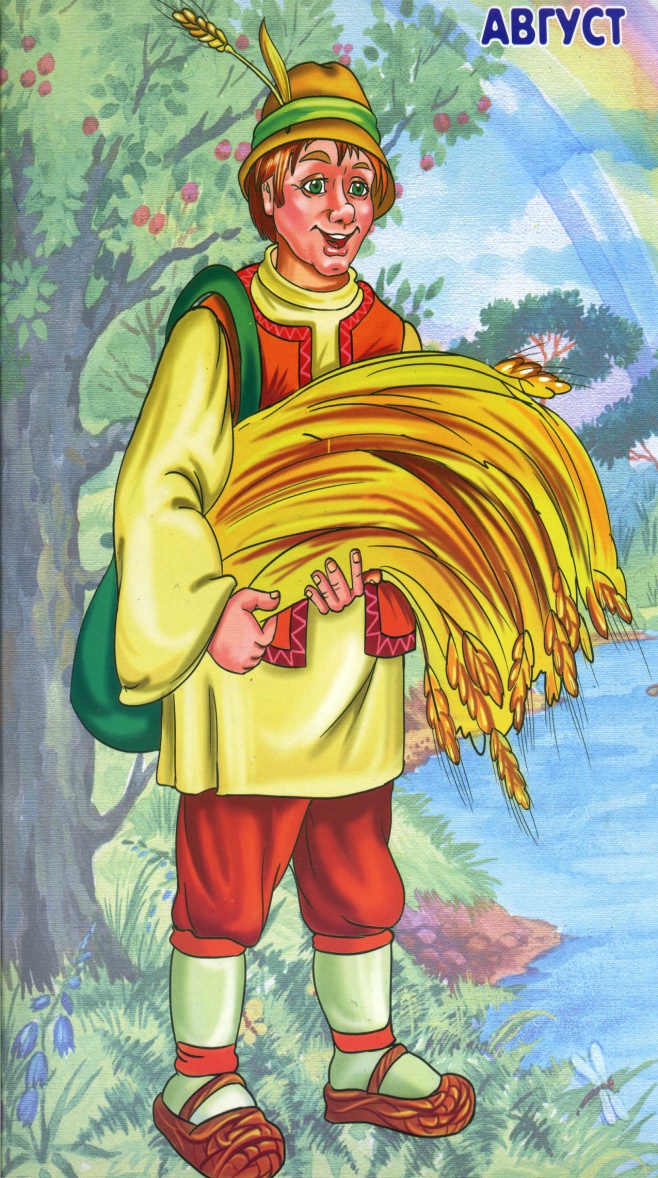 Вот и пришло долгожданное лето, самое теплое время года. Называются летние месяцы: июнь, июль, август. Их  величают сыновьями лета.
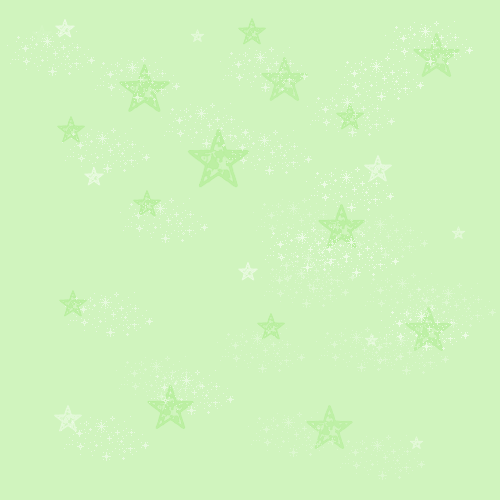 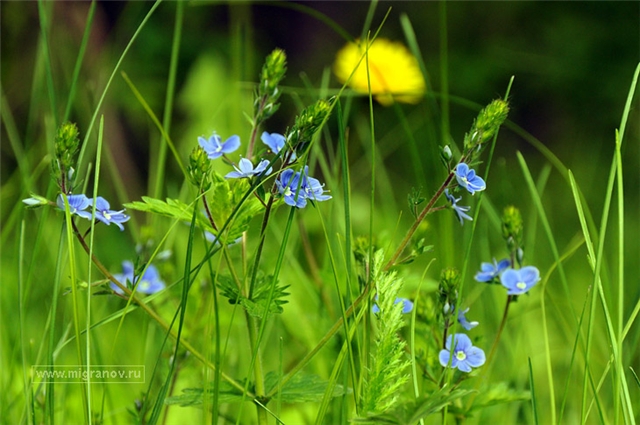 В июне густые сочные травы украшены цветами, зелень на деревьях и кустах свежая, ярко-зеленая. Листья раскрылись, окрепли.
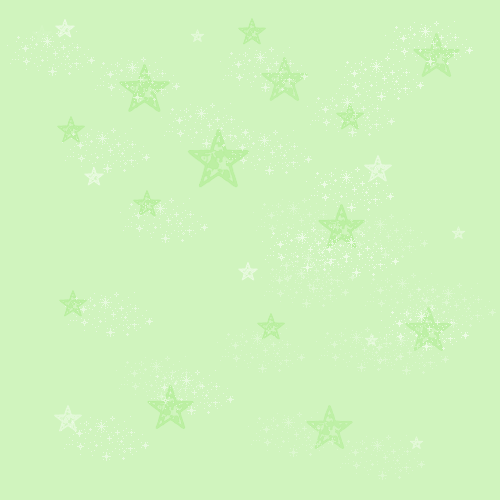 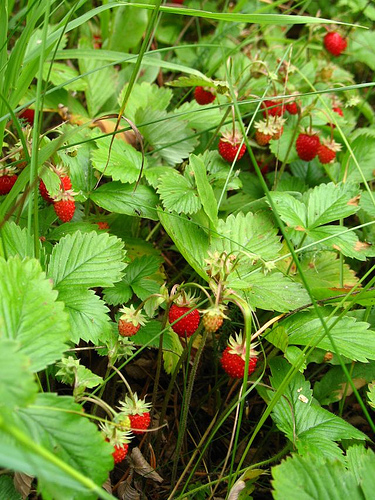 На лесных полянках загораются в зеленой траве алые огоньки душистой ягоды земляники. Поэтому и называют июнь «земляничником».
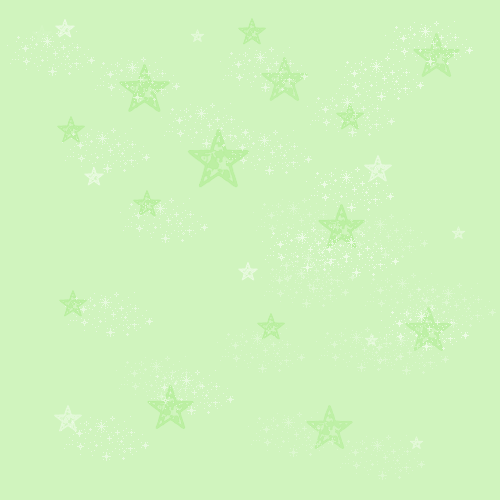 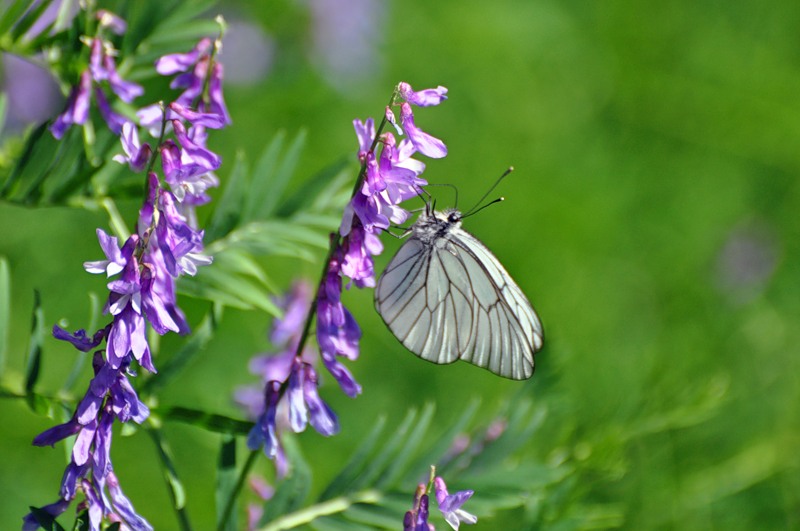 В лесах и лугах порхают бабочки, стрекозы, пьют нектар из цветов пчелы и шмели.
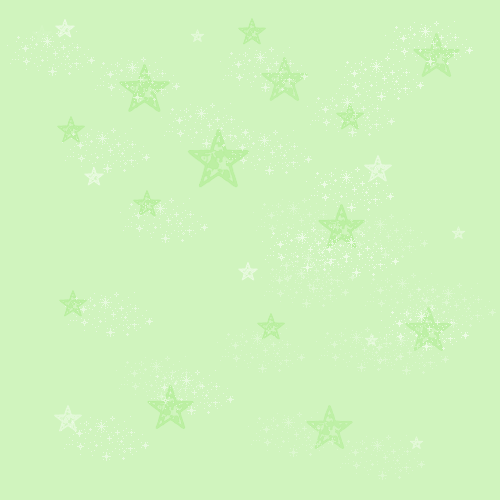 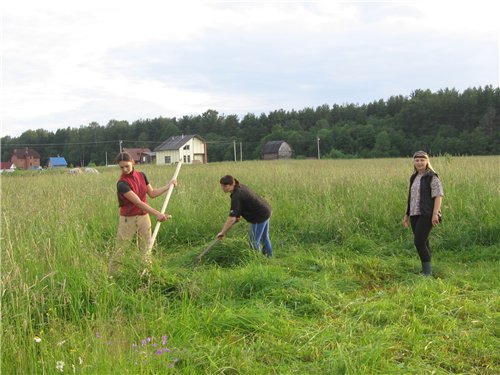 В июне люди начинают косить траву.
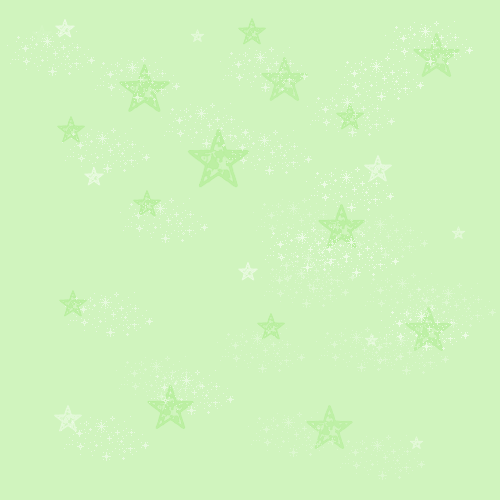 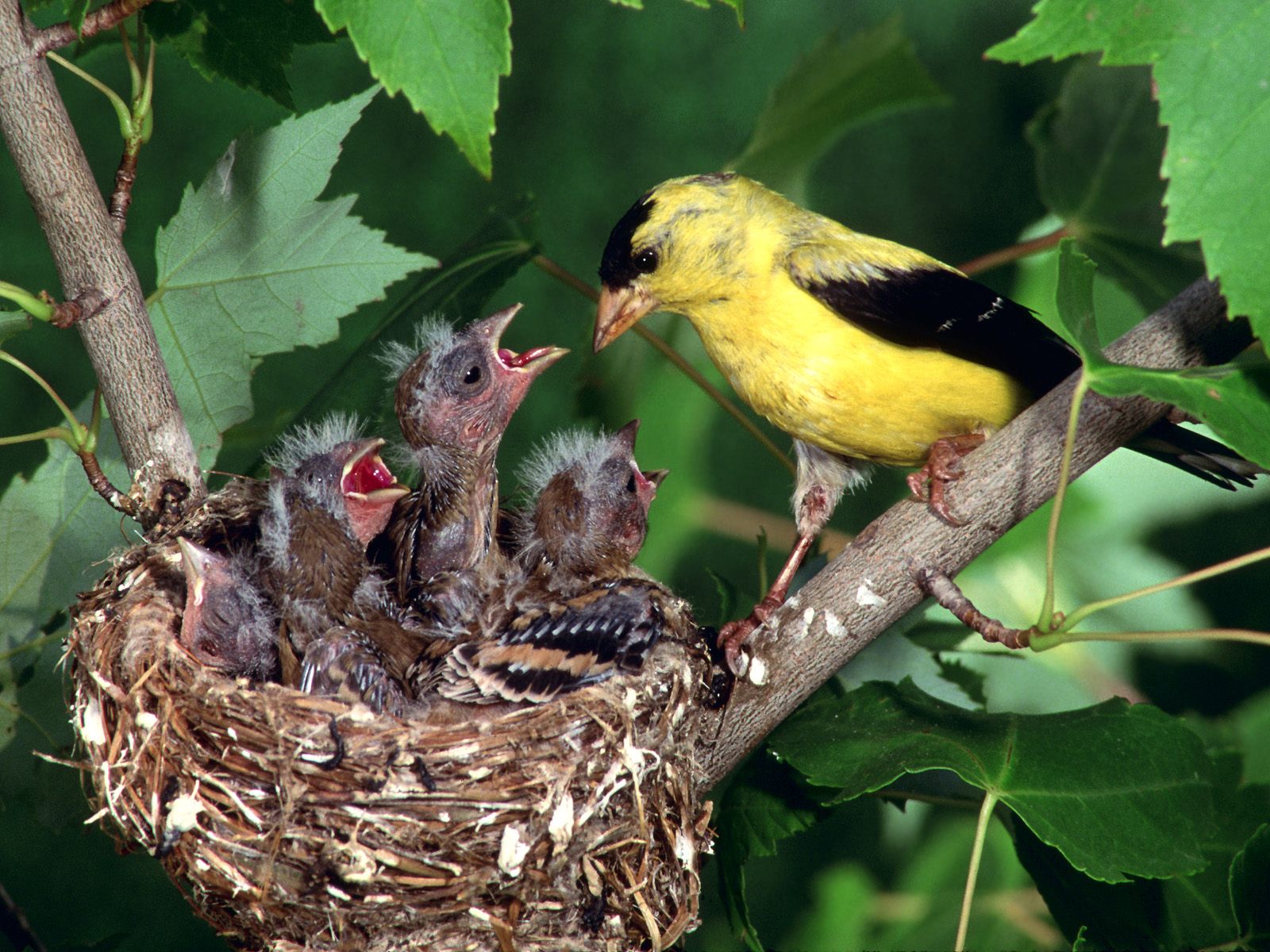 У  птиц в гнезде появились горластые, прожорливые птенцы. Они широко раскрывают клювы, ждут, когда родители угостят их мошкой.
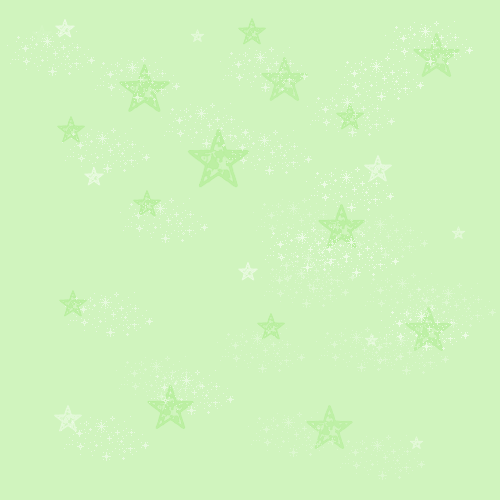 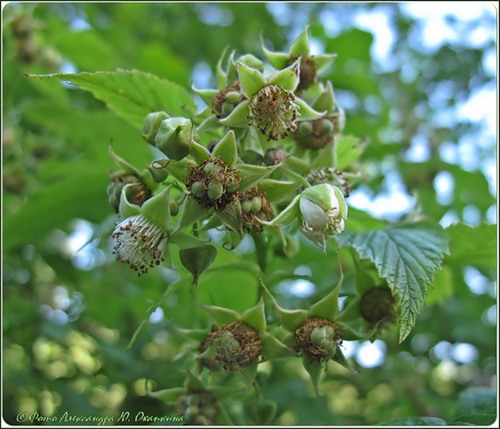 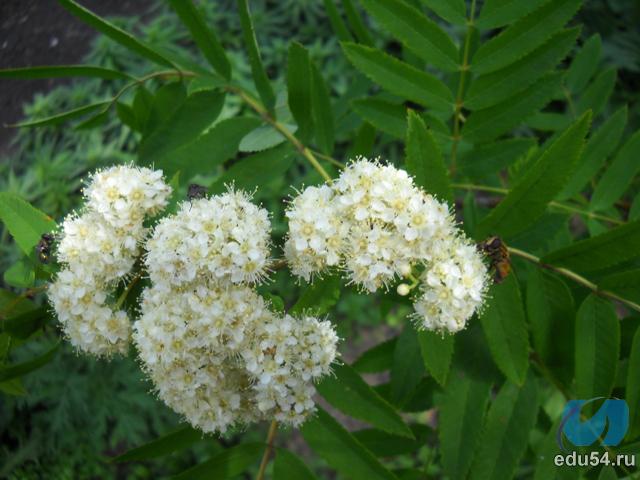 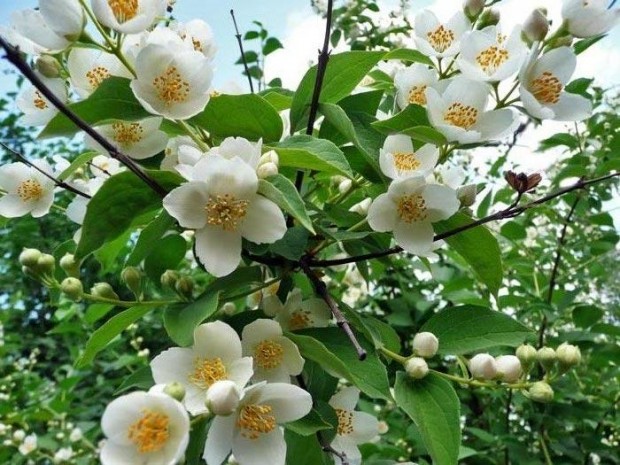 Цветет малина, рябина, благоухает жасмин.
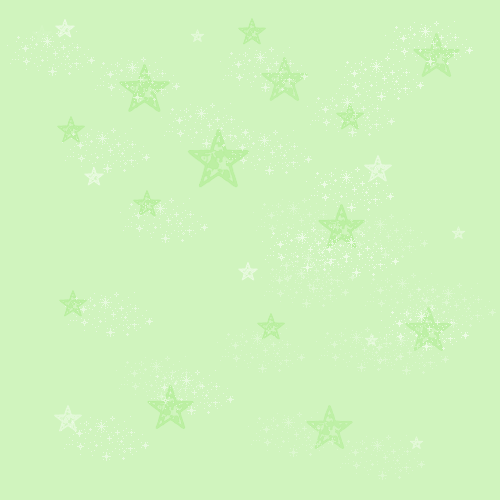 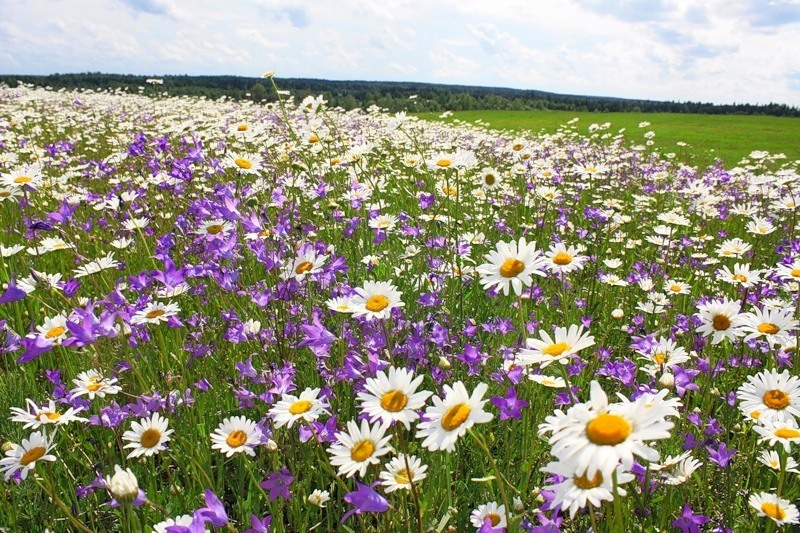 Июль – второй месяц лета. В народе его называют «сердцем лета». Яркие цветы украшают луга и поля, цветут ромашки, колокольчики, васильки.
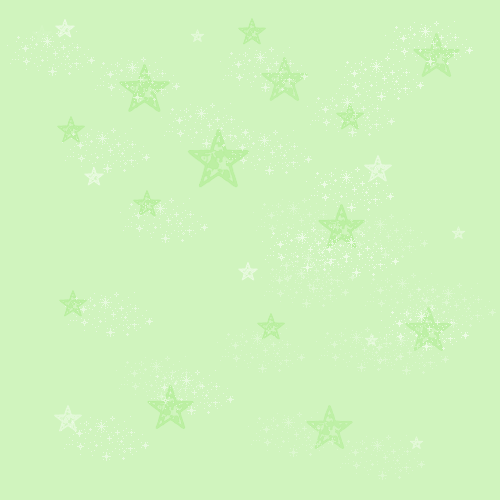 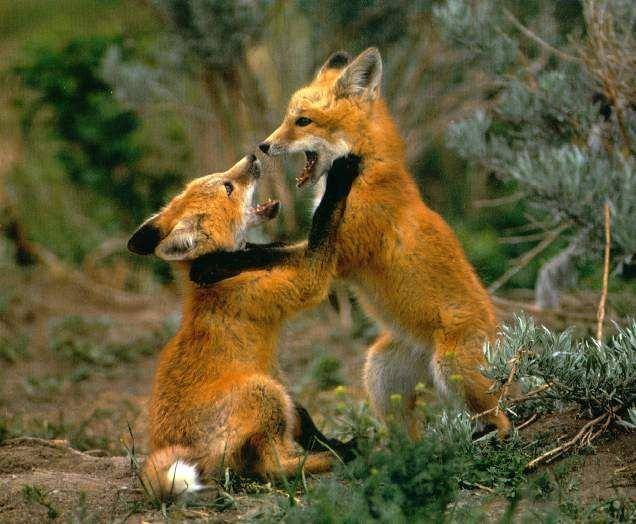 Звери заняты заботой о подрастающих малышах. Утром лиса выводит лисят погреться на солнышке.
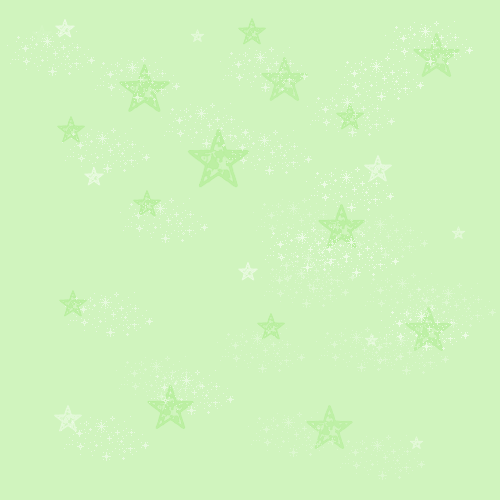 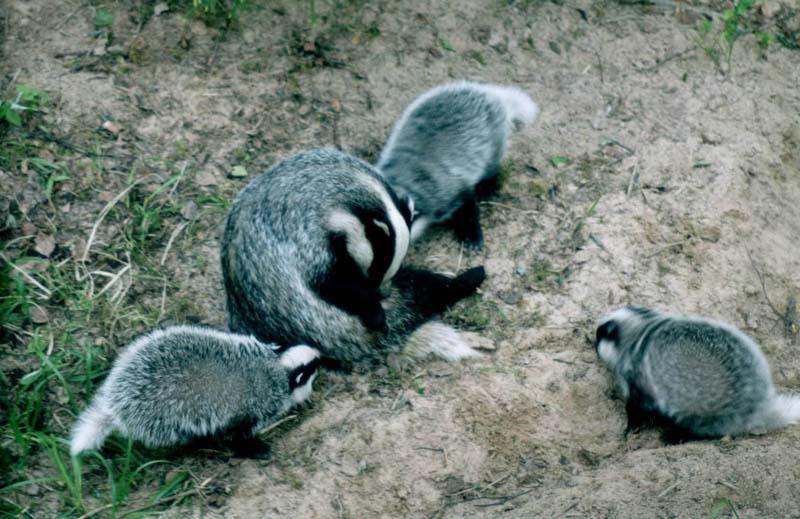 Играют возле своих нор барсучата.
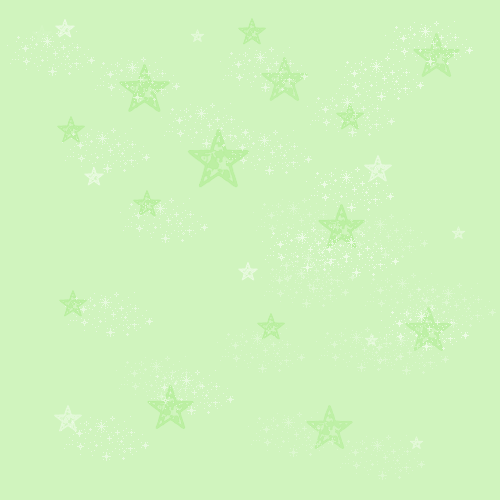 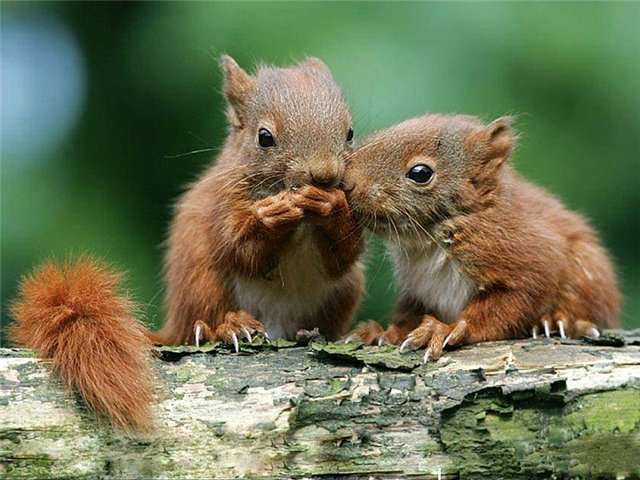 Выводит белка из гнезда своих бельчат.
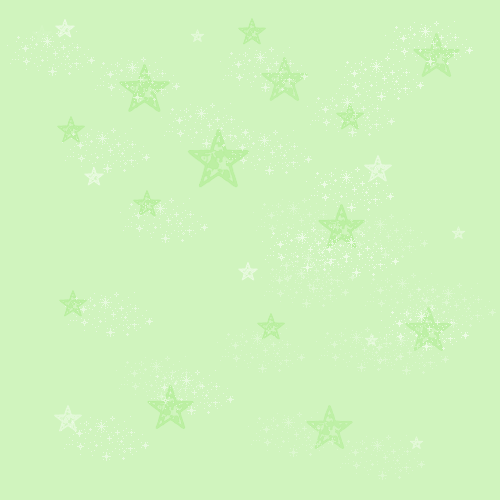 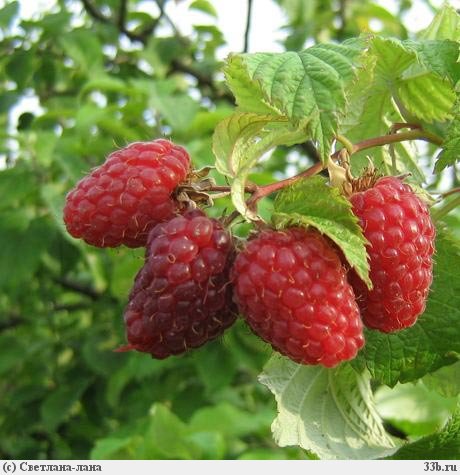 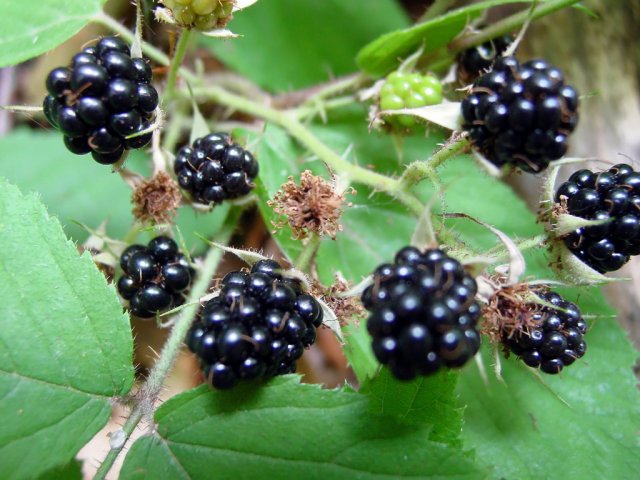 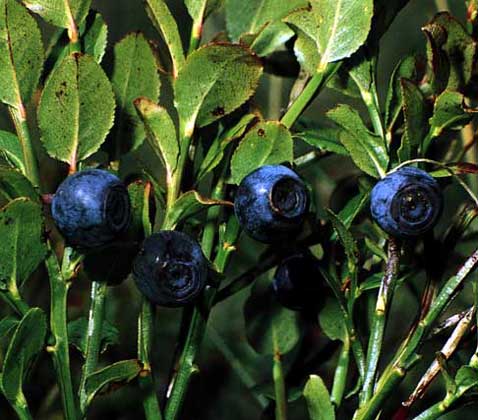 Поспевают ягоды – малина, ежевика, черника.
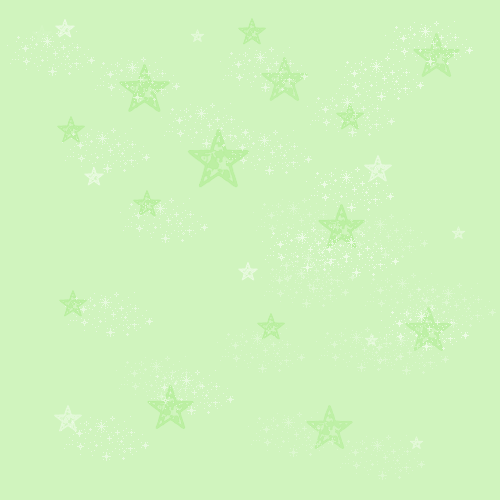 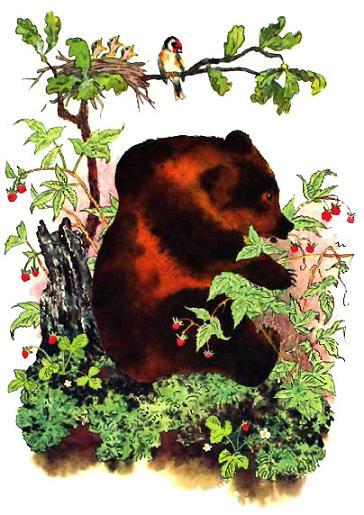 Зверям в июле – приволье. Много вкусных лакомств приготовил для них лес: сладкие ягоды, сочные травы, молодые нежные коренья, грибы. Медведь лакомится малиной.
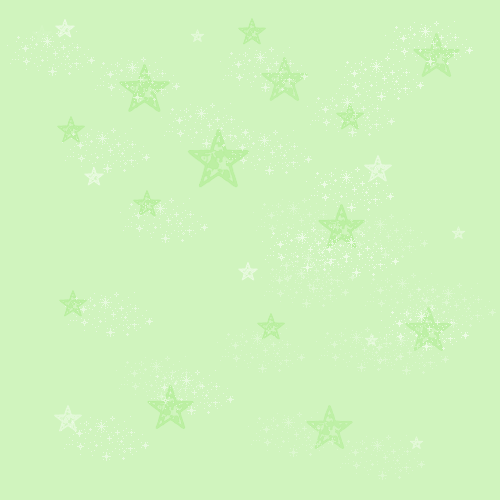 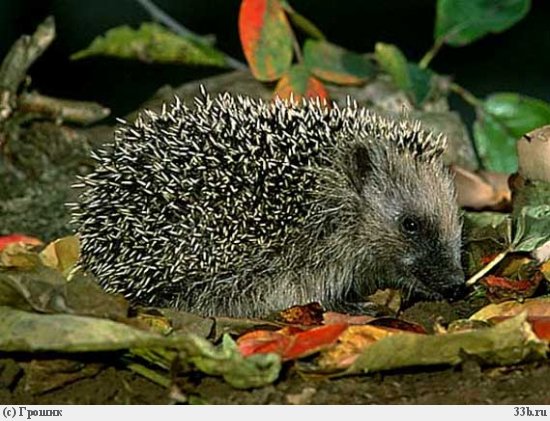 Еж  ловит насекомых.
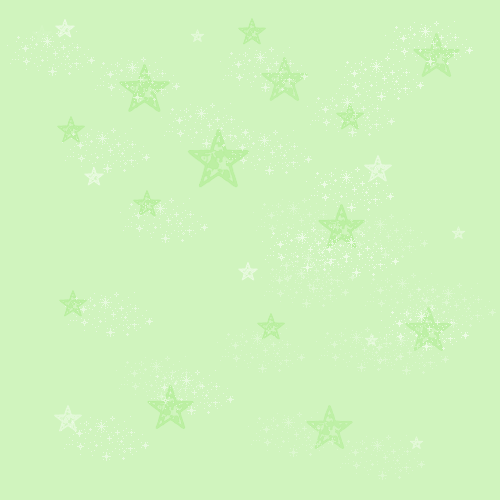 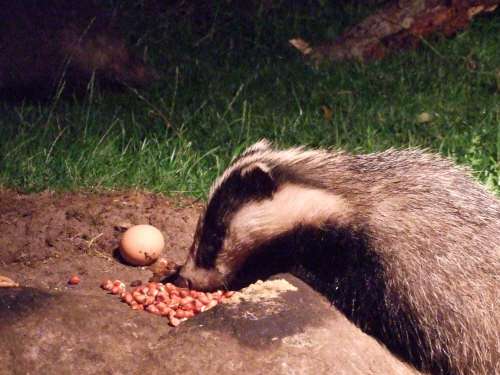 Барсук любит пообедать яйцами птиц.
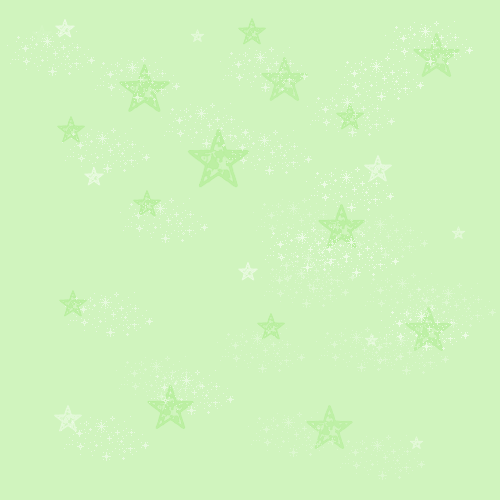 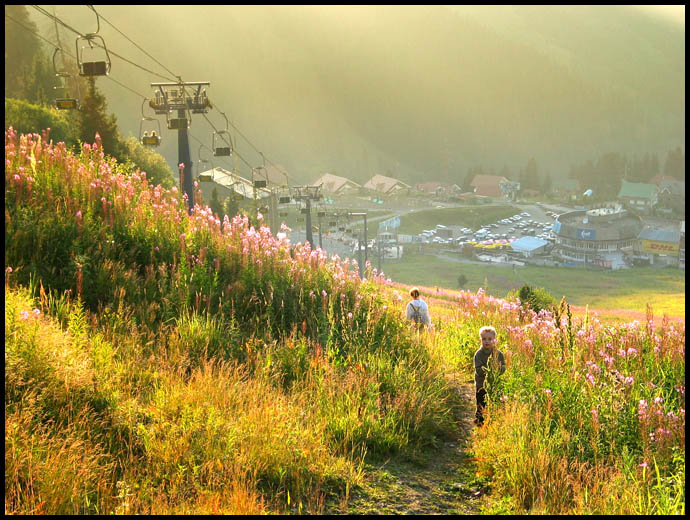 Август – последний летний месяц. Красное лето идет на убыль, дни становятся короче.
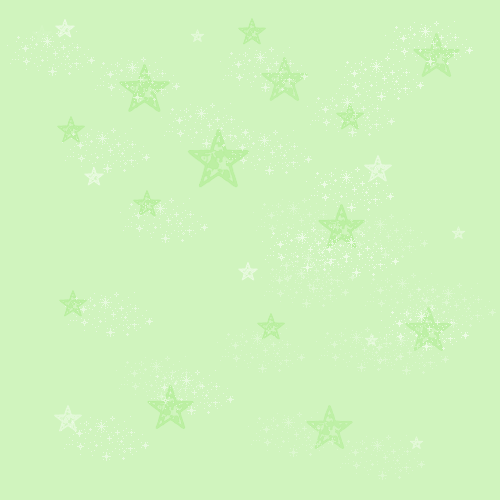 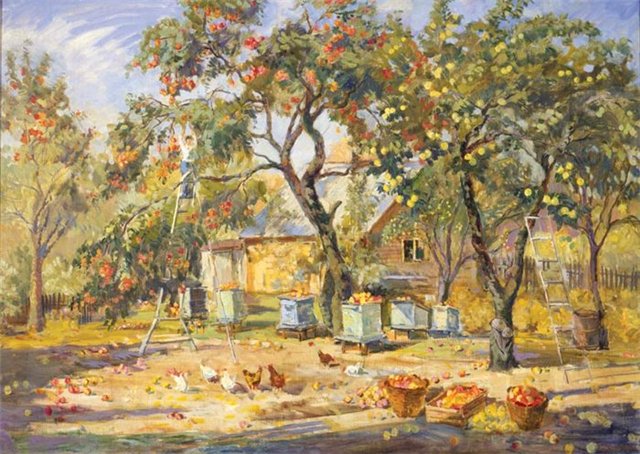 В садах созревают яблоки, сливы, груши.
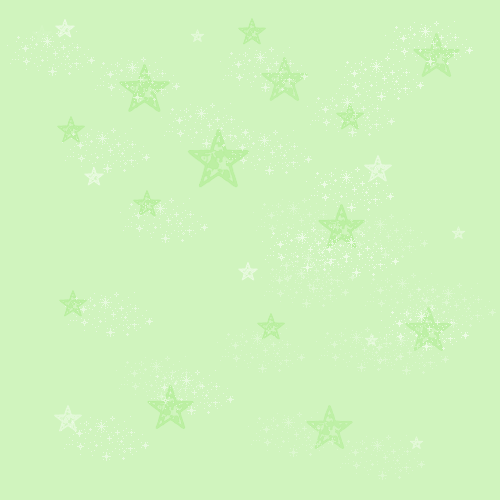 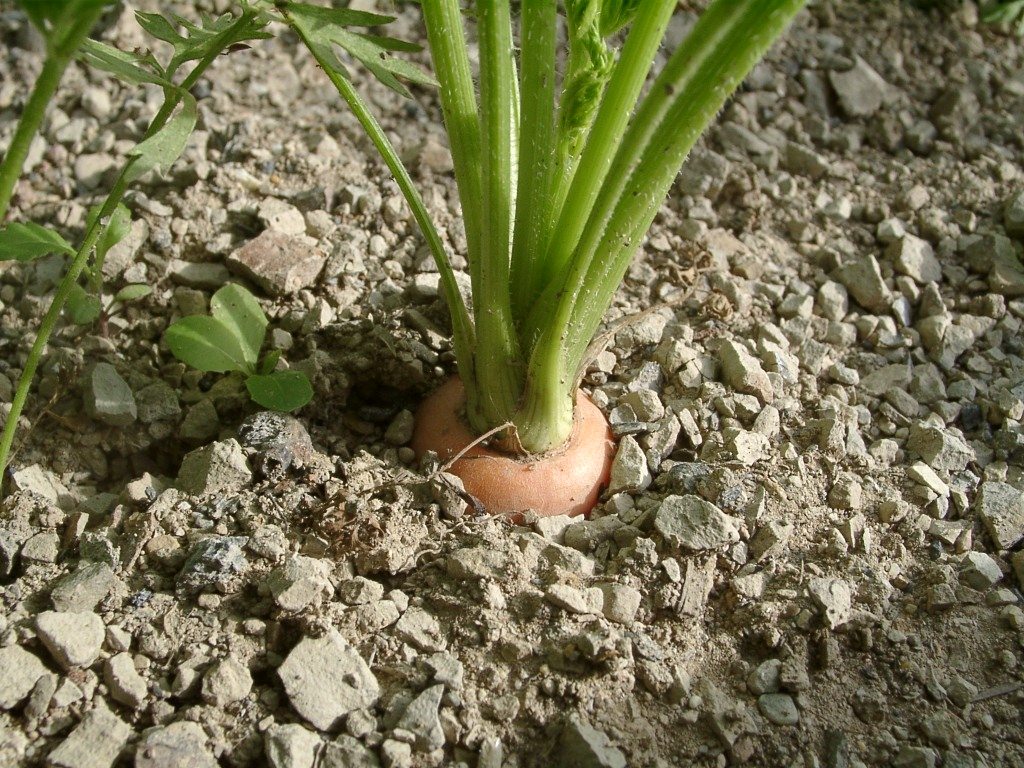 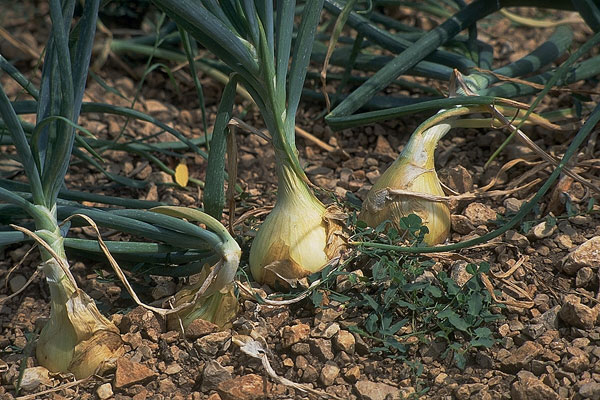 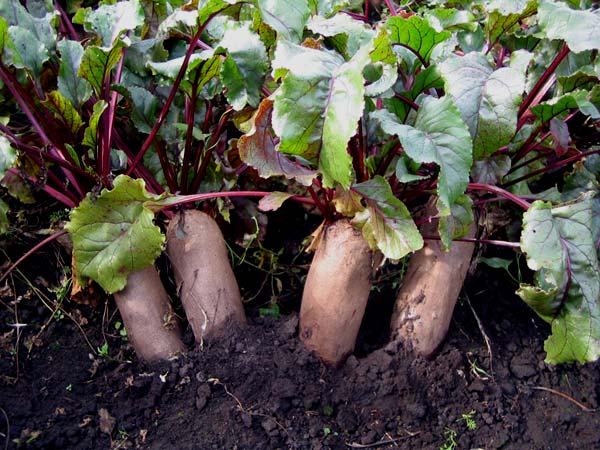 В огороде – морковь, лук, свекла.
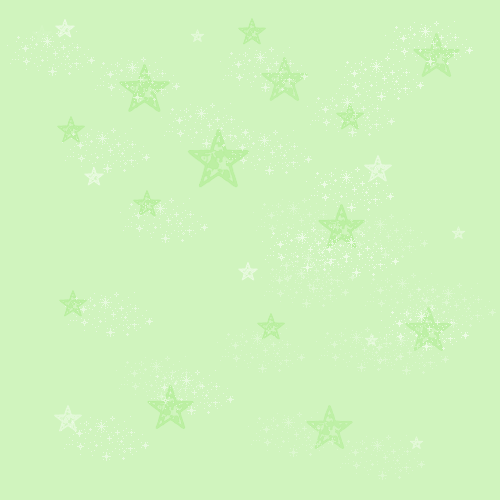 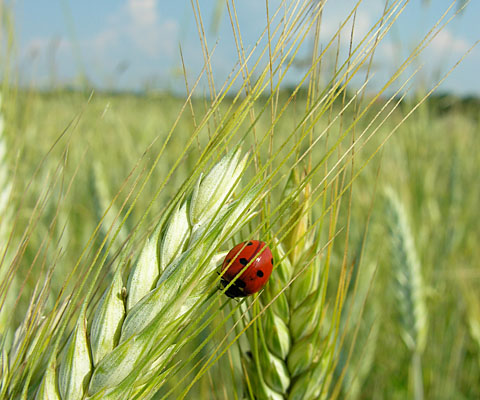 В полях наливаются спелостью колосья ржи, пшеницы.
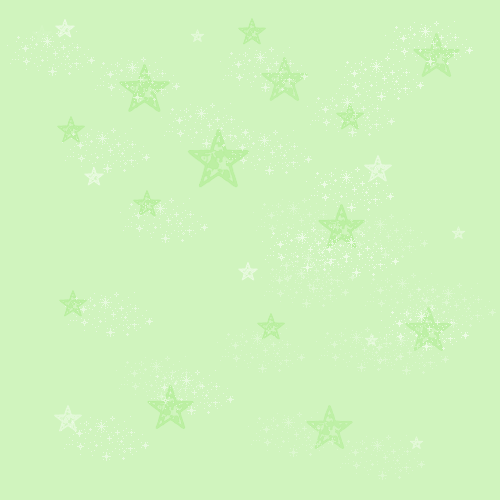 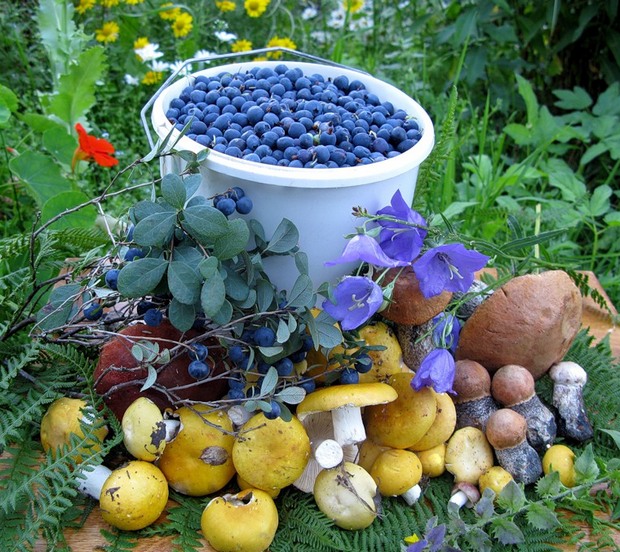 В лесу много грибов, ягод, орехов. Поэтому и зовут август  в народе «хлебосолом».
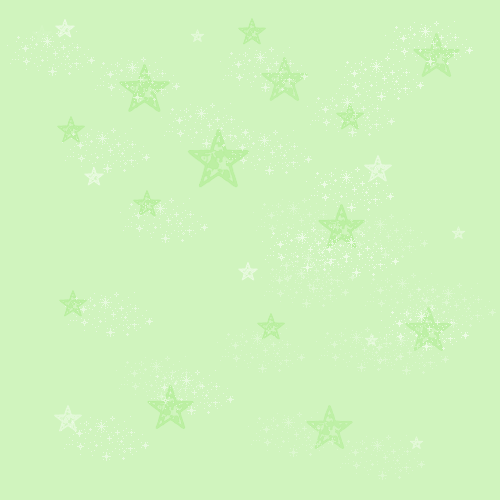 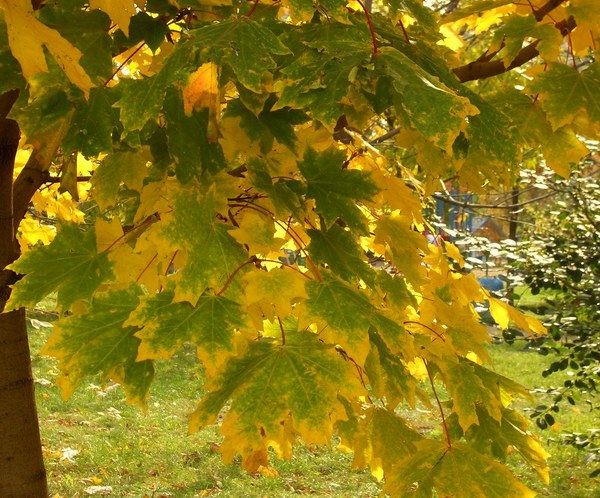 В конце августа появляются на деревьях первые желтые листочки – приметы ранней осени. Лето заканчивается.